CR & TB MIP results comparison
2024/11/25
Speaker : Jiaxuan Wang
10um SiPM MIP spectrum
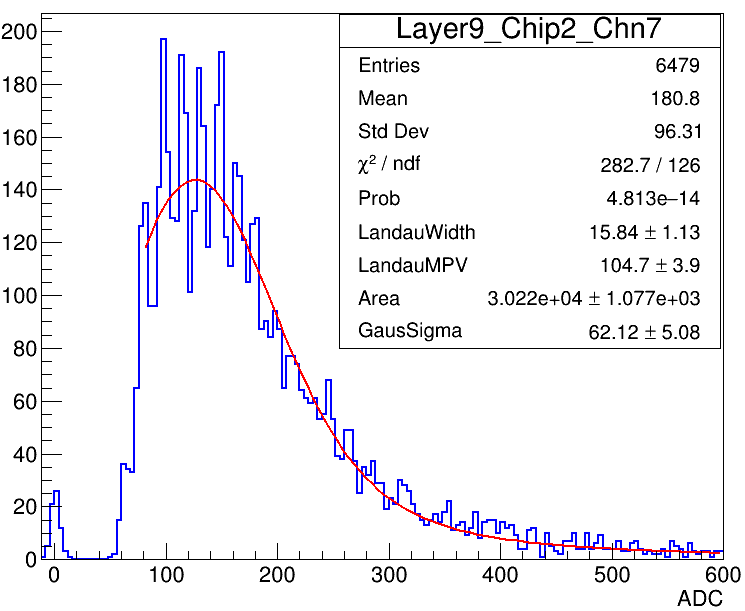 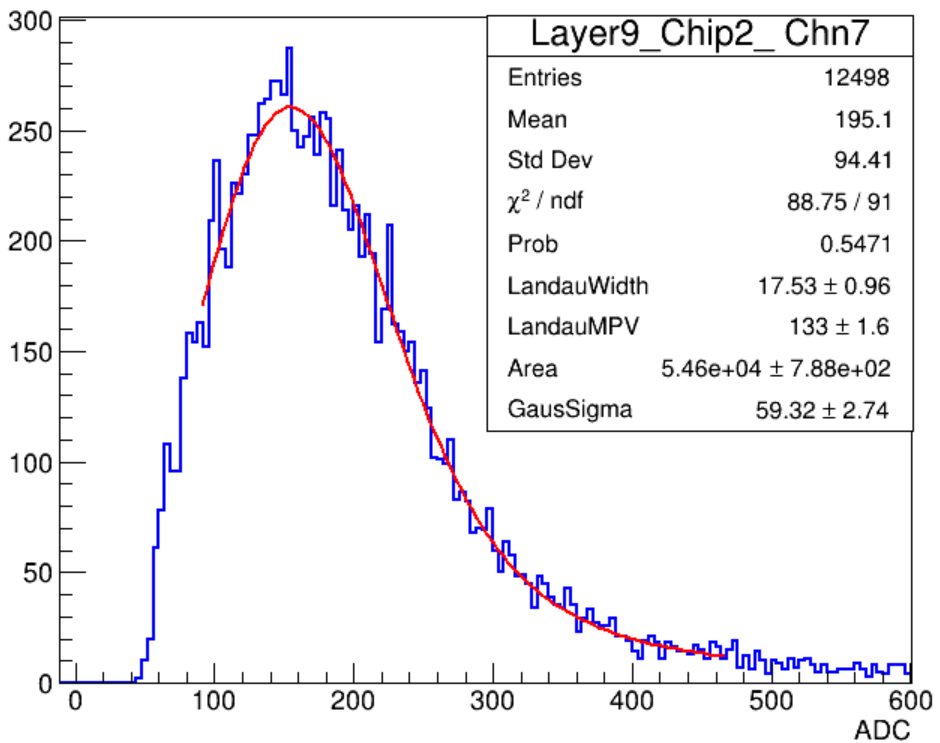 Cosmic ray test
Beam test
Name
2024/11/25
2
10um SiPM MIP spectrum
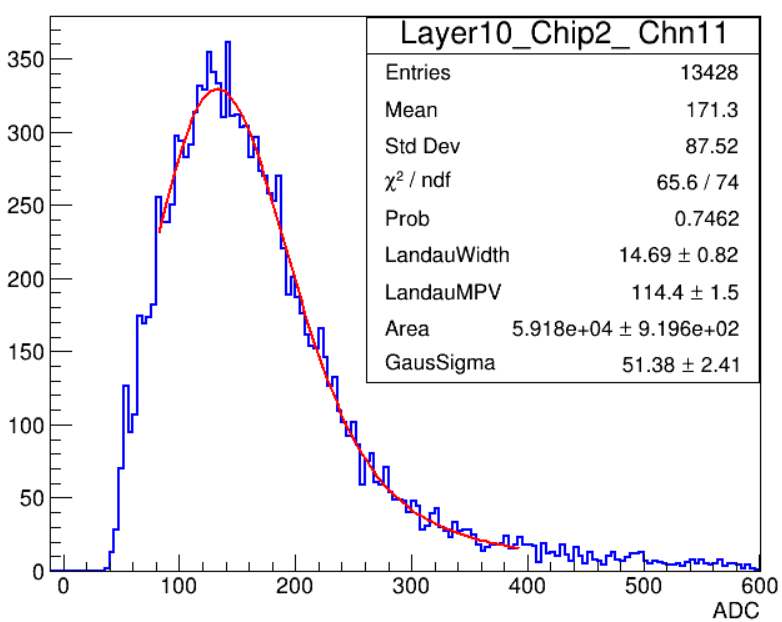 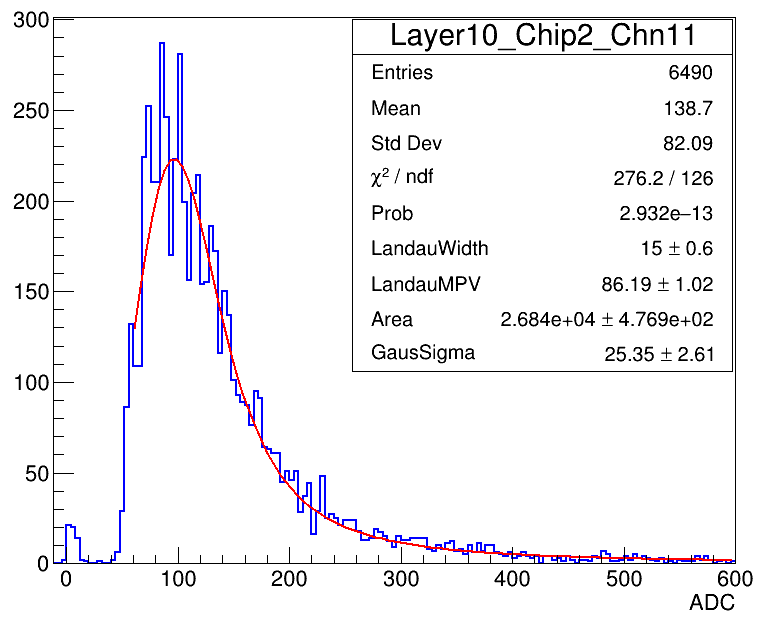 Cosmic ray test
Beam test
Name
2024/11/25
3
15um SiPM MIP spectrum
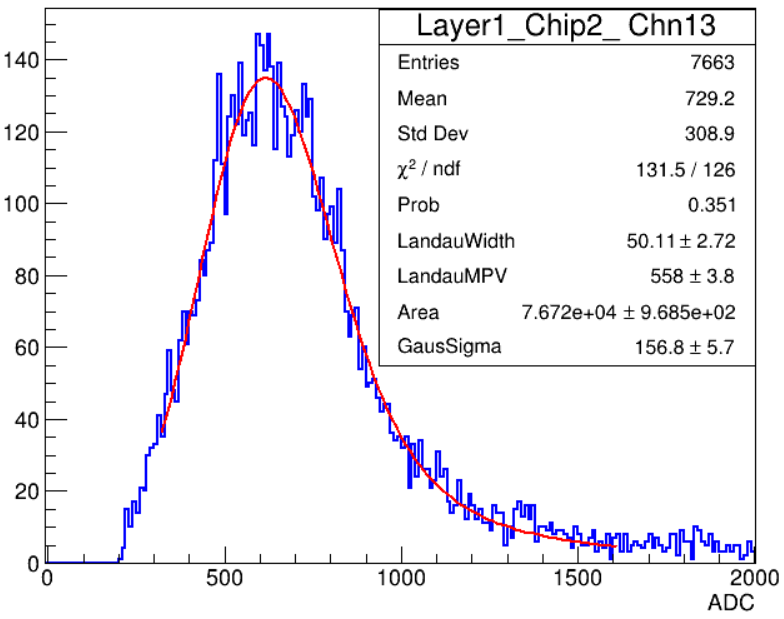 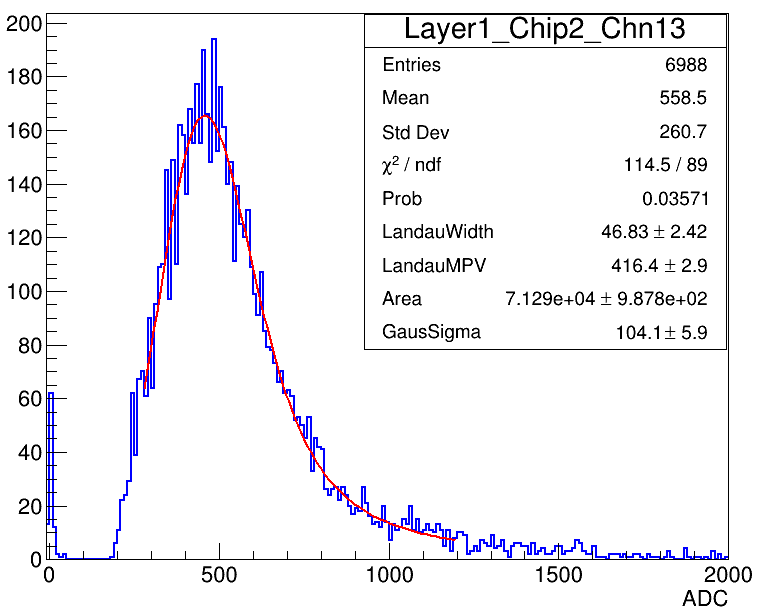 Cosmic ray test
Beam test
Name
2024/11/25
4
15um SiPM MIP spectrum
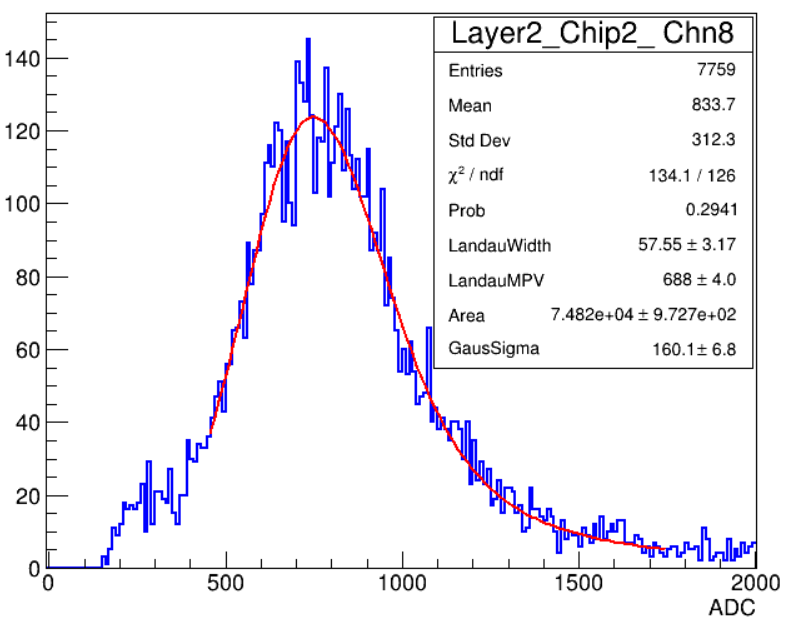 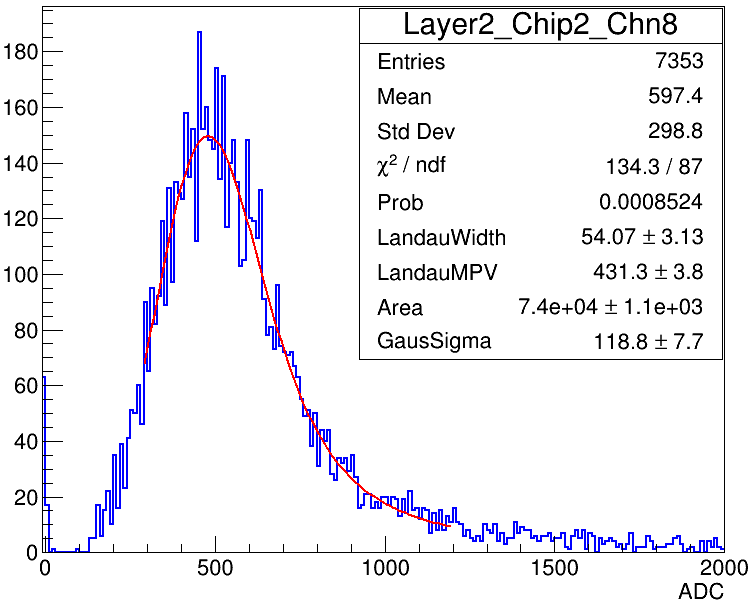 Cosmic ray test
Beam test
Name
2024/11/25
5
Temperature comparison
CR temperature is 3.2 degrees lower than TB on average
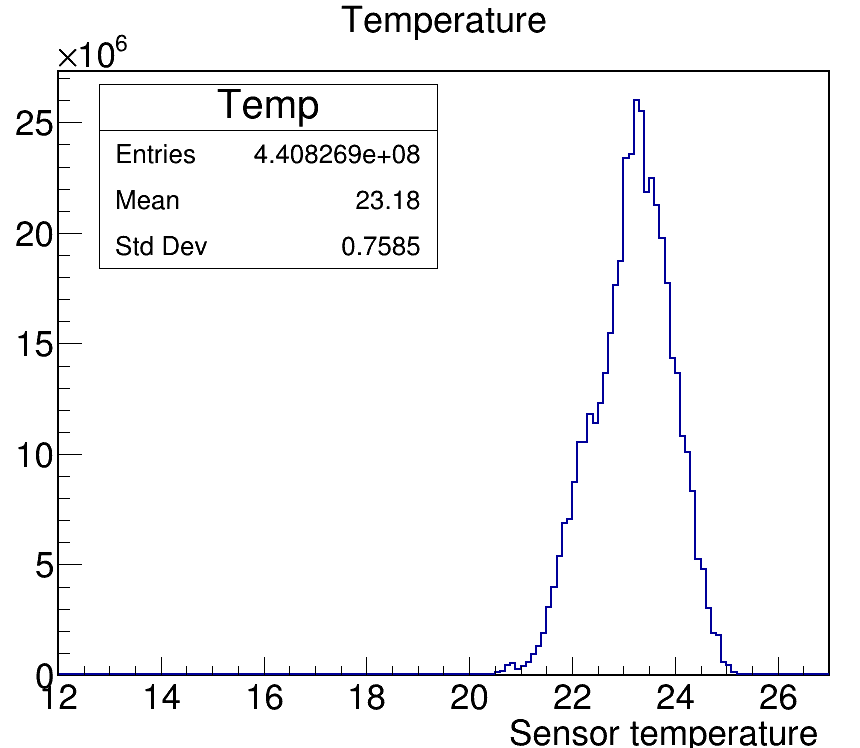 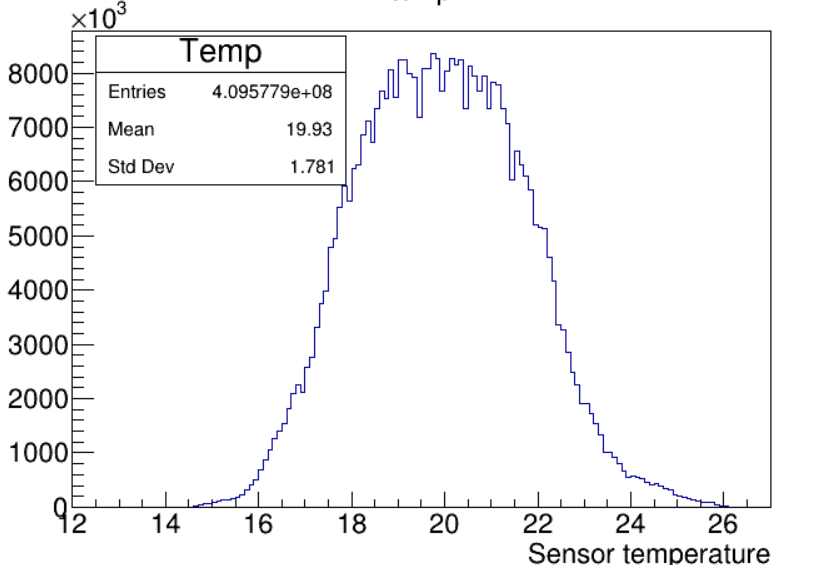 Cosmic ray test
Beam test
Name
2024/11/25
6
Summary
Significant single photoelectron spectrum on TB data
Temperature factor also influence the gain
Total 3783/6720 ~ 55% channels didn’t get well calibrated with strict selection
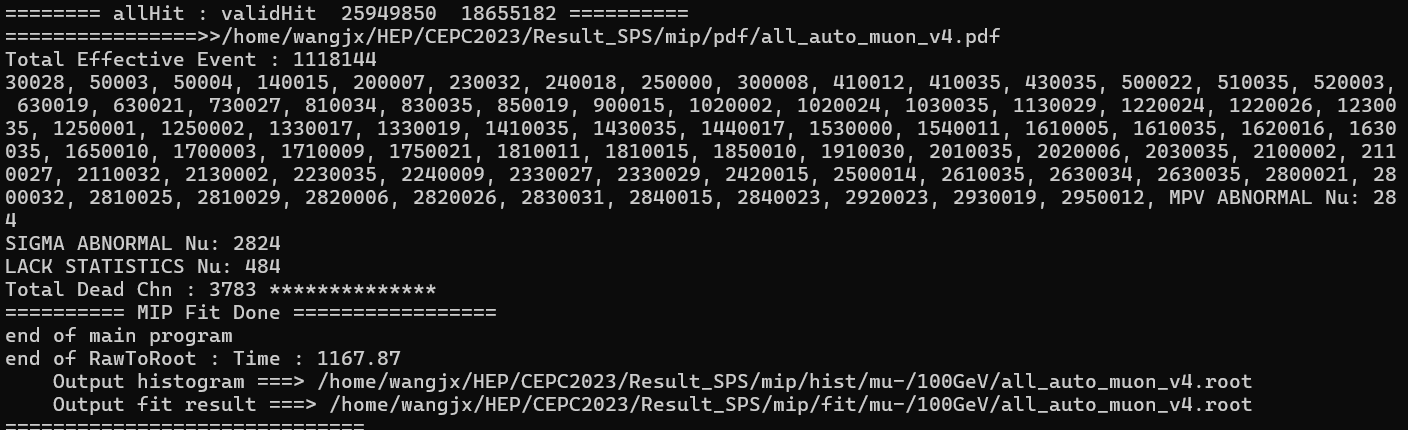 Name
2024/11/25
7
Backup
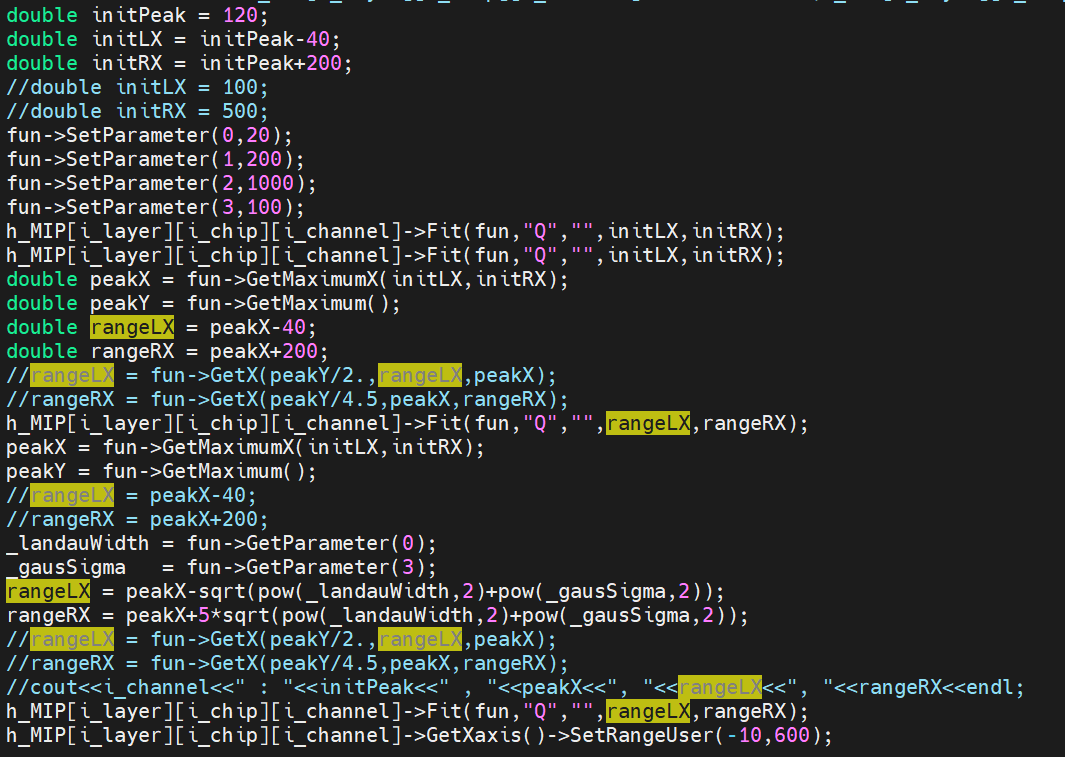 Name
2024/11/25
8
Dark noise
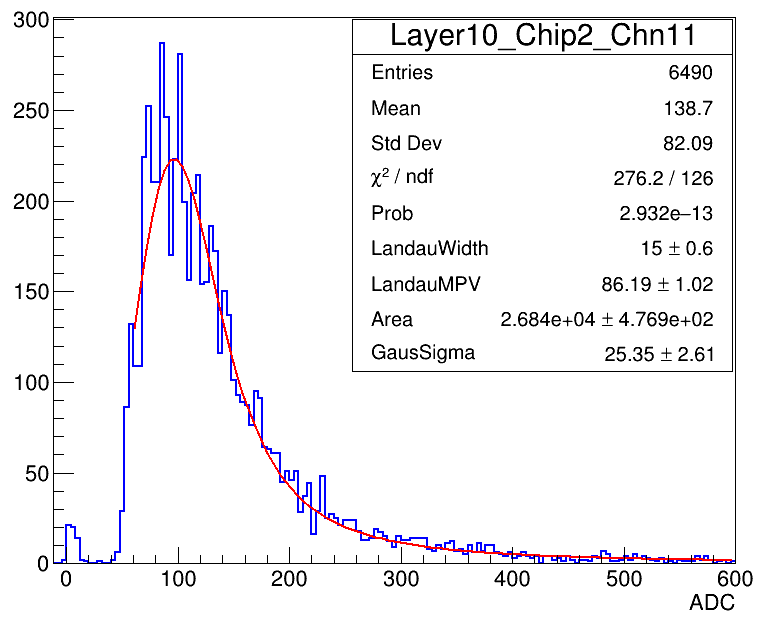 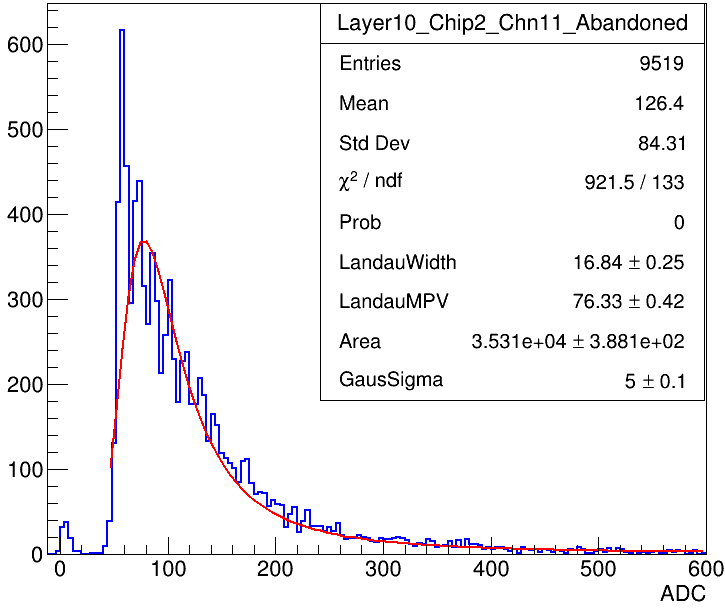 Beam test
w.o. track fit
Beam test
With track fit
Name
2024/11/25
9
Dark noise
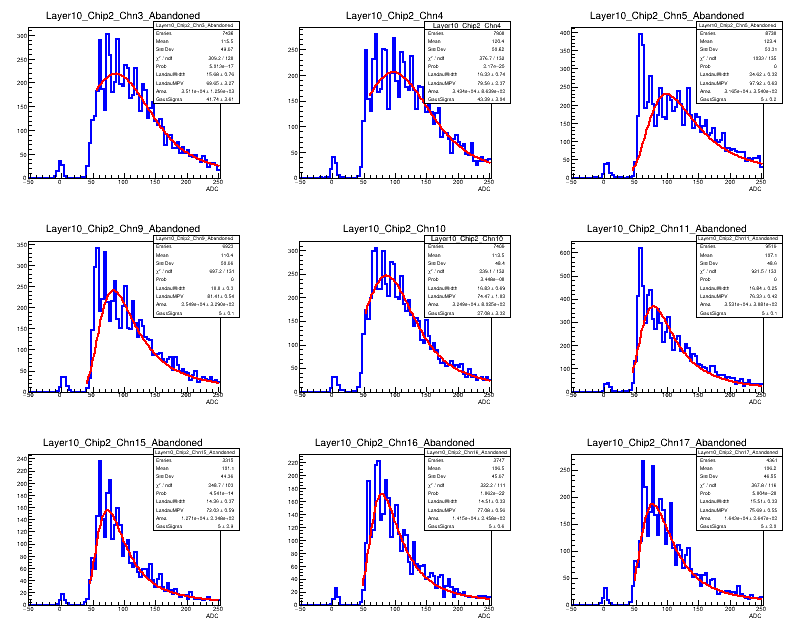 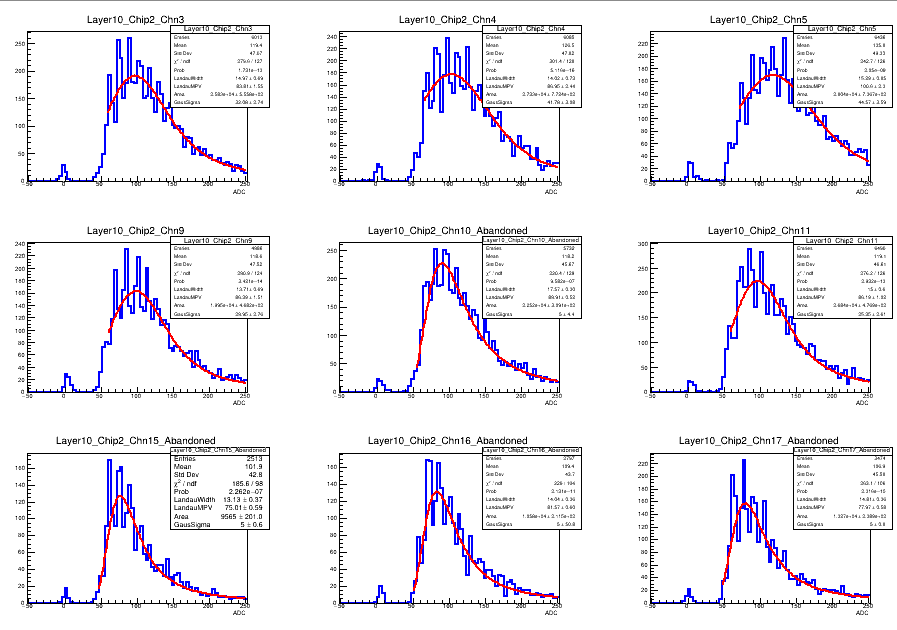 Beam test
w.o. track fit
Beam test
With track fit
Name
2024/11/25
10
Dark noise
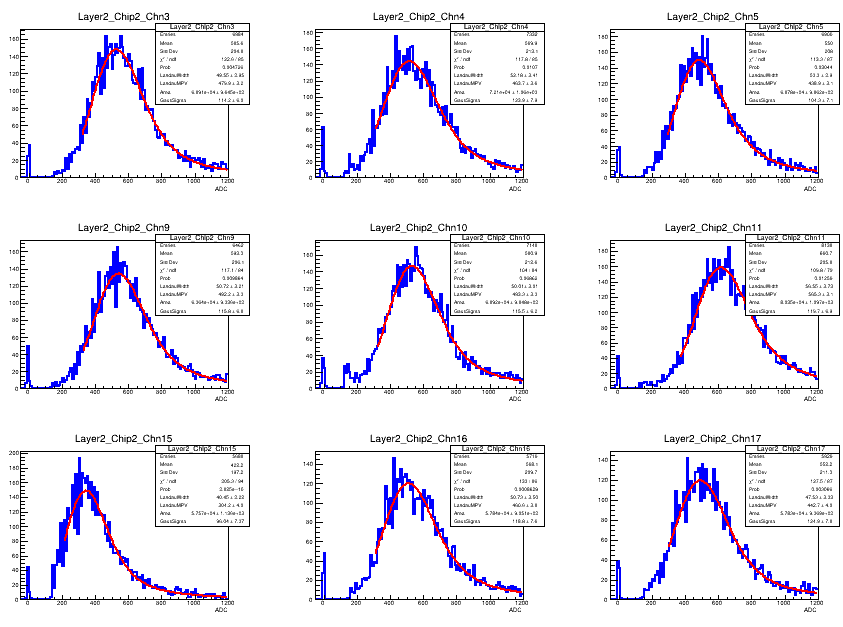 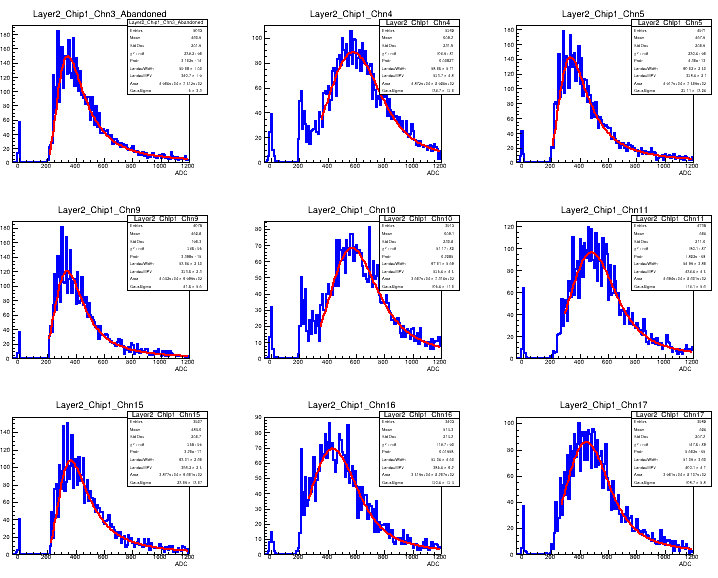 Beam test
w.o. track fit
Beam test
With track fit
Name
2024/11/25
11